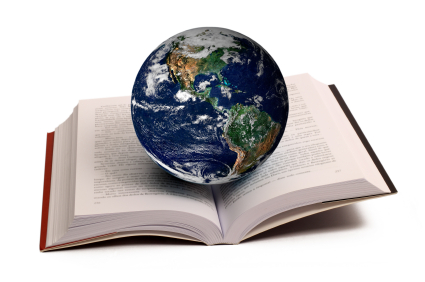 John 8:31-36
The Nature of Truth
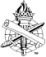 TRUTH
God’s word, John 17:17
Powerful to save, Romans 1:16
Understand, Ephesians 5:17; 2 Peter 3:18
Standard, John 12:48-50
Not self-defined, John 18:38
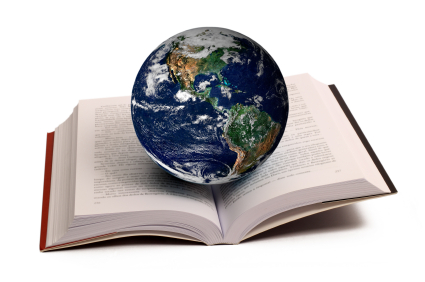 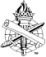 2
John 8:31-32
31 Then Jesus said to those Jews who believed Him, “If you abide in My word, you are My disciples indeed. 32 And you shall know the truth, and the truth shall make you free.”
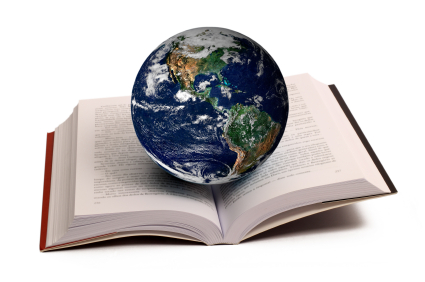 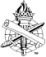 3
“IF” – Truth is Conditional
“If…then” (Deut. 28:1-2, 15)
Obedient faith, John 14:23
If in Christ…, Galatians 3:29 (26-27)
If a son…, Galatians 4:7
If you believe…, Acts 8:36-37
If he dies…if he lives and she marries another…, Romans 7:2-3
If you love me…, John 14:15
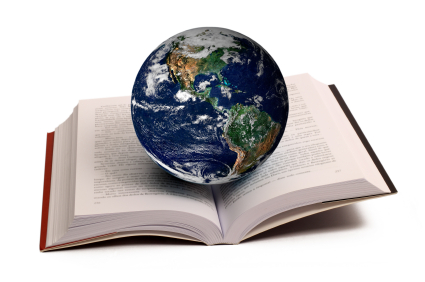 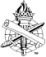 4
“IF” – Truth is Conditional
We must learn and keep God’s conditions
To be saved, Acts 2:36-38
To be faithful, Colossians 3:1-4
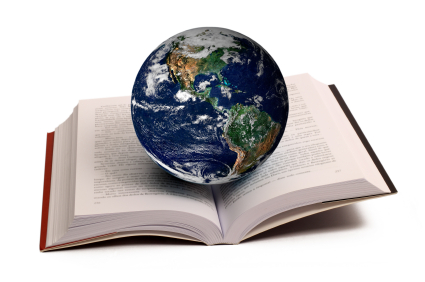 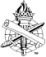 5
“YOU” – Truth is Personal
Sin is personal, Ezekiel 18:4; Romans 3:23; 5:12
Truth, salvation and service are also personal, John 7:17; Mark 16:16; Acts 2:40
Do not rely on yourself or others, Matthew 10:37-39; Proverbs 14:12 (Phil. 2:12)
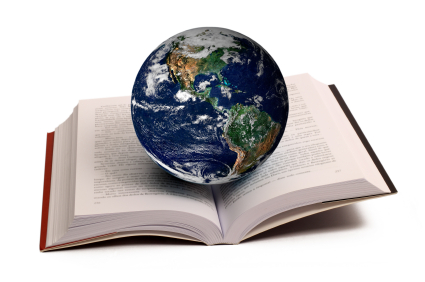 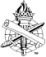 6
“ABIDE IN MY WORD” – Truth is Complete
Must faithfully continue in all truth, John 14:23-24 (16:13); Galatians 5:7
Same truth then, saves and preserves us now, 1 Peter 1:22-25
All things…, 2 Peter 1:3
Truth is not relative and ever- changing, Jude 3; 2 Timothy 3:16-17
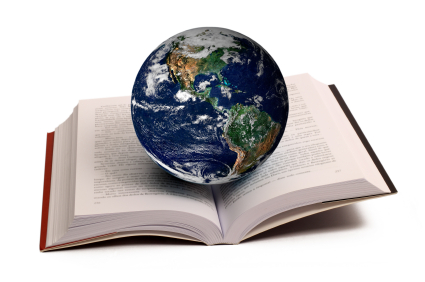 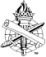 7
“(THEN) YOU ARE MY DISCIPLES INDEED” – Truth is Practical
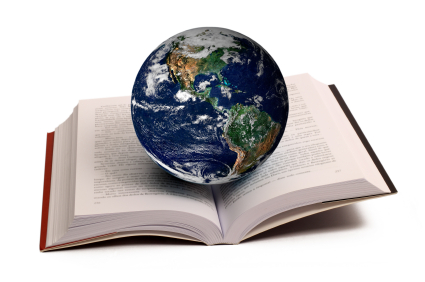 Obedient faith produces disciples, Acts 11:26
Objective of learning truth isto follow Jesus, Luke 6:40, 46
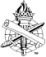 8
”AND YOU SHALL KNOW THE TRUTH” – Truth is Knowable
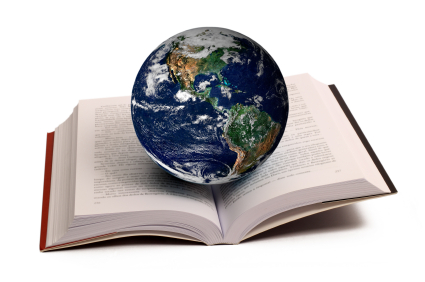 Can learn truth: We must be teachable, Matthew 13:10-18
Open heart, John 8:37, 40
Willing to listen, John 8:43
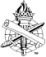 9
”AND YOU SHALL KNOW THE TRUTH” – Truth is Knowable
Definable, objective, absolute
If not, then we cannot…
Be sanctified, John 17:17
Know God, John 1:14, 17-18
Know Christ and go to Father,John 14:6-7
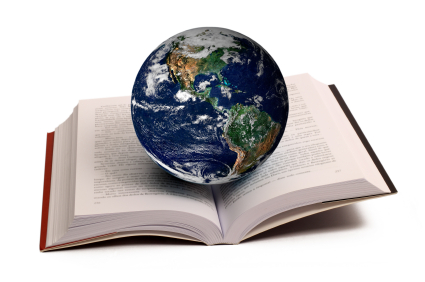 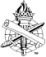 10
”AND YOU SHALL KNOW THE TRUTH” – Truth is Knowable
If not, then we cannot…
Have fellowship with God,1 John 1:6-7
Handle properly, 2 Timothy 2:15
Faith, grace and hope are in doubt, Colossians 1:3-6
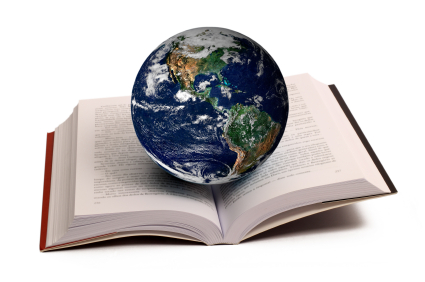 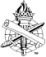 11
”AND THE TRUTH SHALL MAKE YOU FREE” – Truth is Powerful
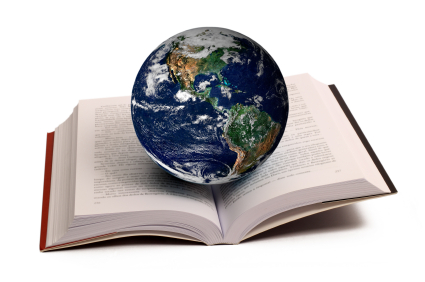 Power to convert and to save, Romans 1:16; Hebrews 4:12
Power to free from sin, John 8:34-36
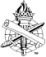 12
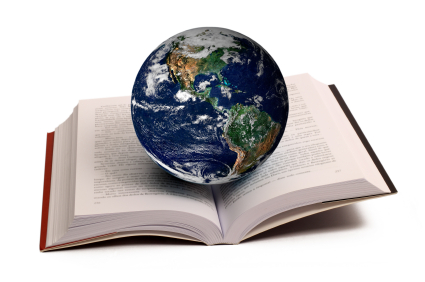 John 8:31-36
The Nature of Truth
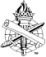